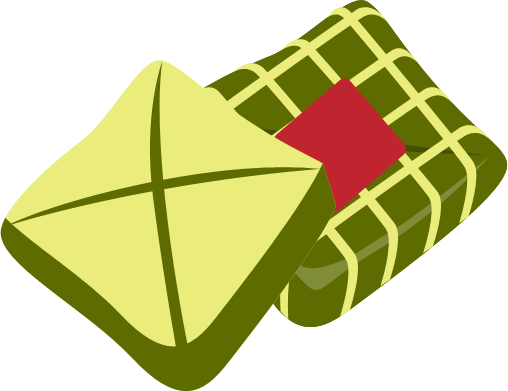 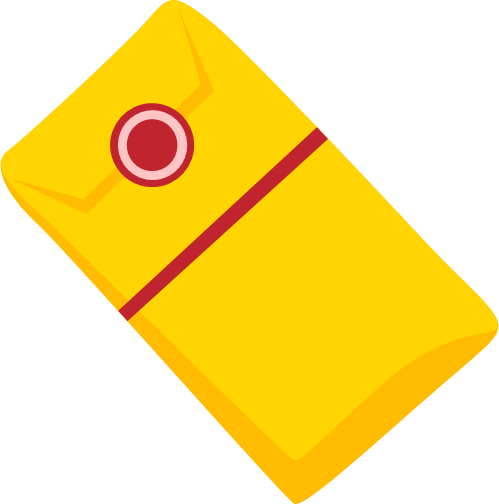 Unit 12: Our Tet holiday
Lesson 2 - Period 3
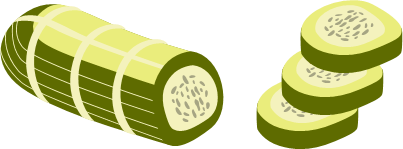 Table of contents
1
2
3
Activity
Activity
Warm-up
Listen, point and say.
Look, listen and repeat.
4
5
Game time
Activity
Let’s talk.
1
Warm-up
What are the missing letters?
k
_ake chung ca_e
m
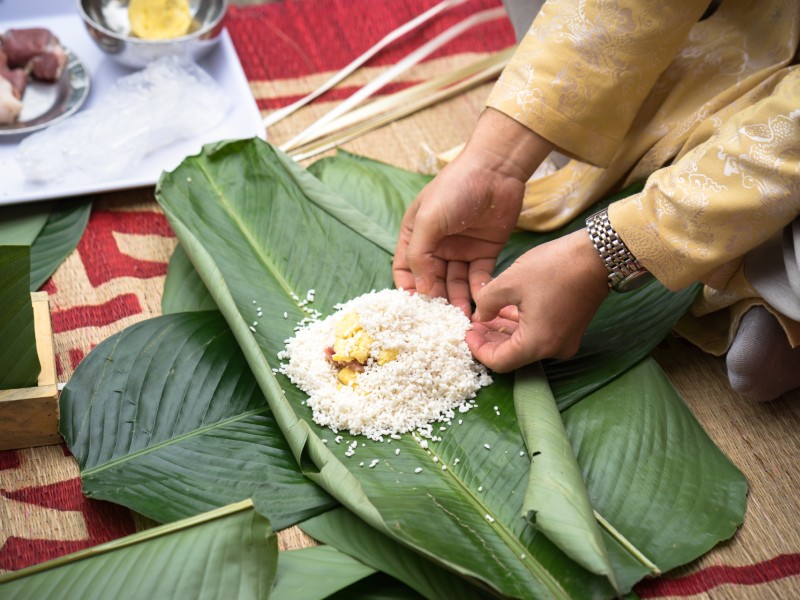 a
p
l
m_ke s_ring ro_ls
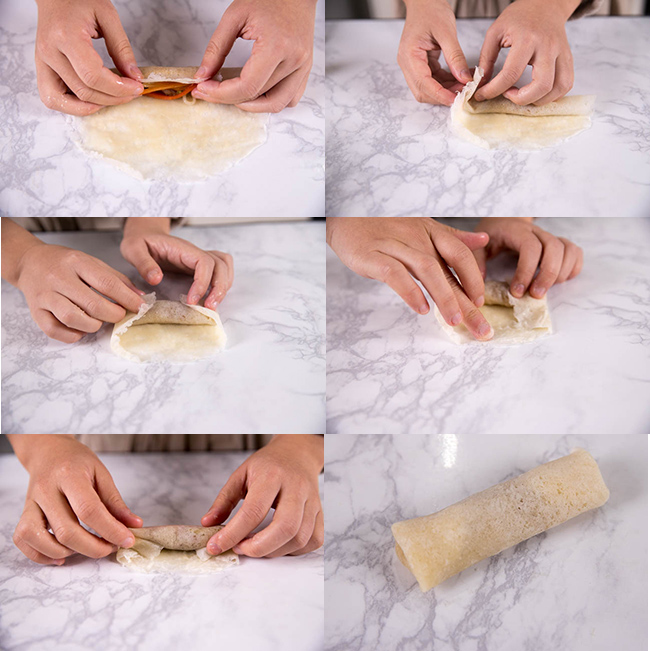 d_ the s_op_ing
o
h
p
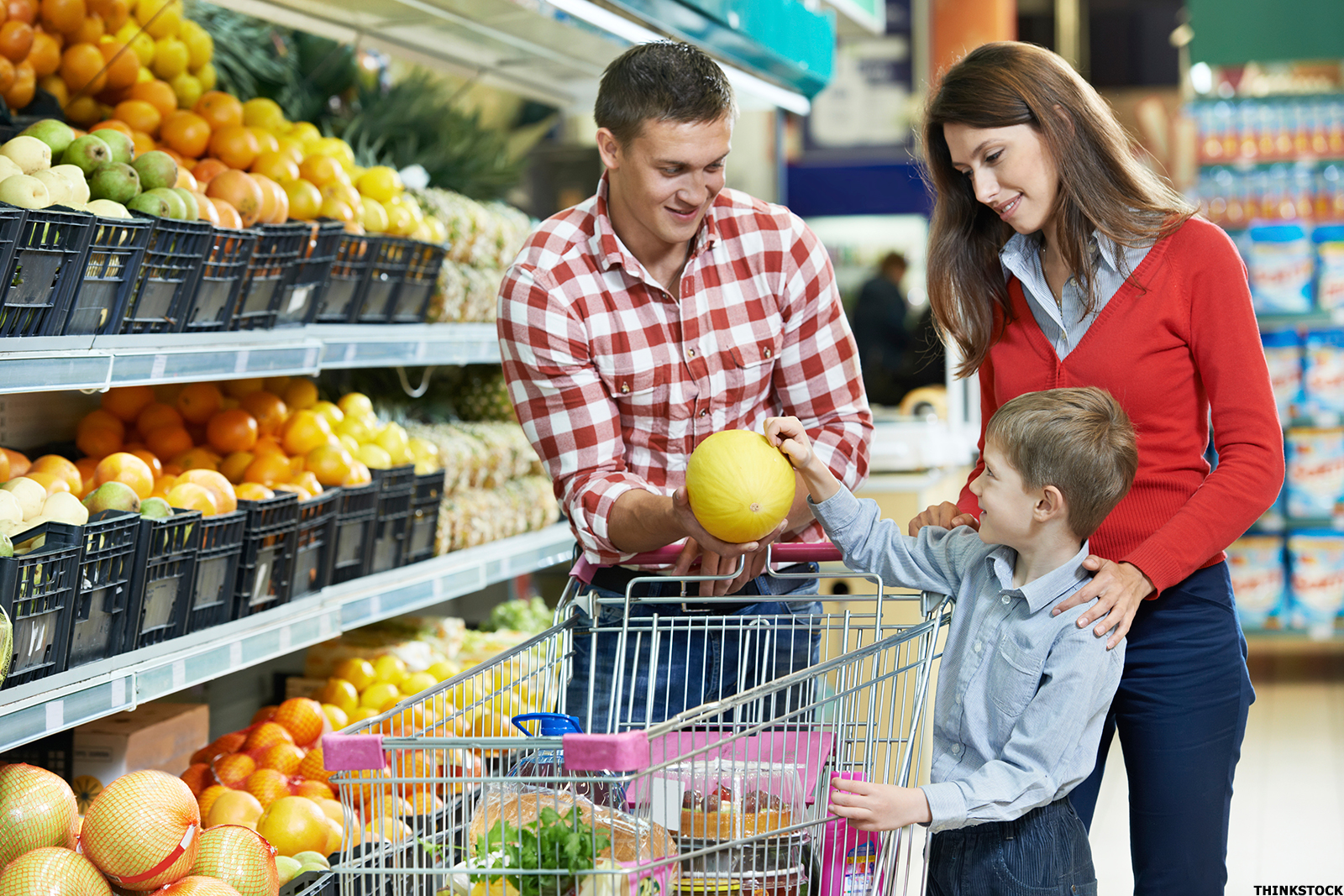 r
bu_ a b_anch of 
pe_ch blo_soms
y
a
s
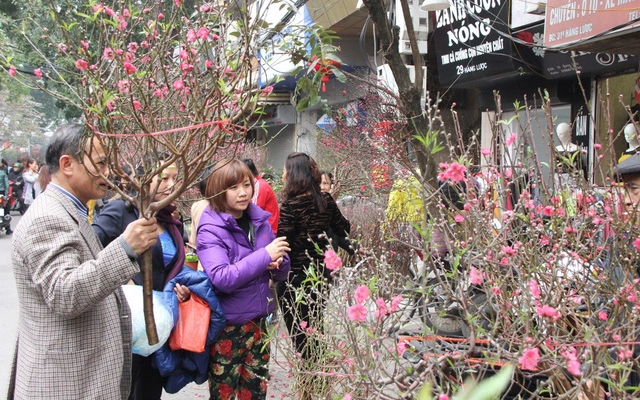 s
d_co_ate the hou_e
e
r
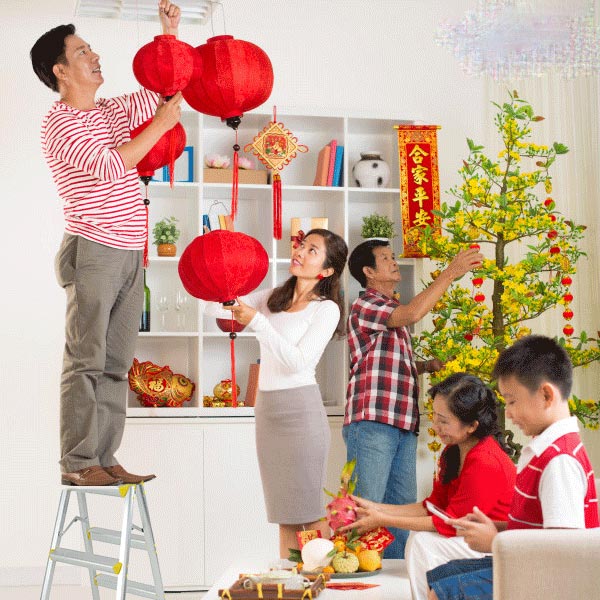 Awesome words
our grandparents’ house
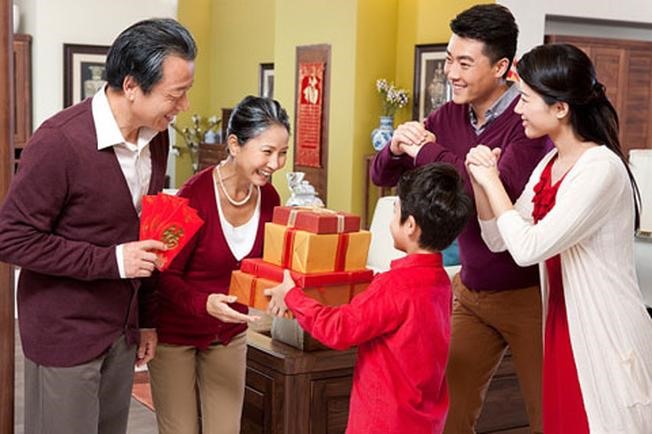 a fireworks show
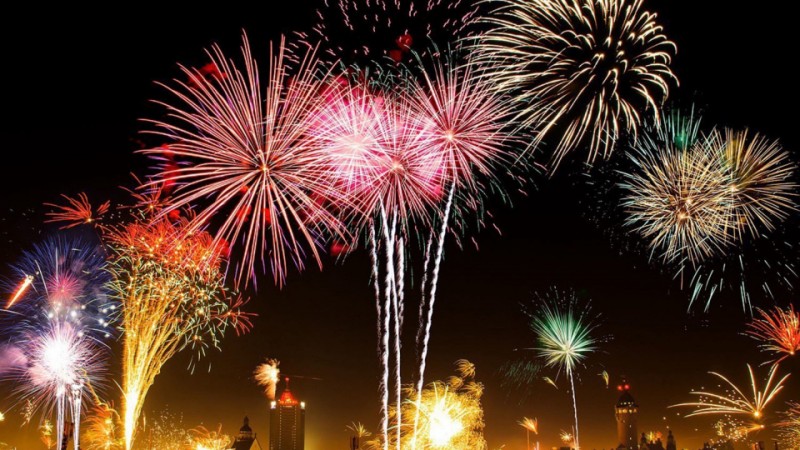 a New Year party
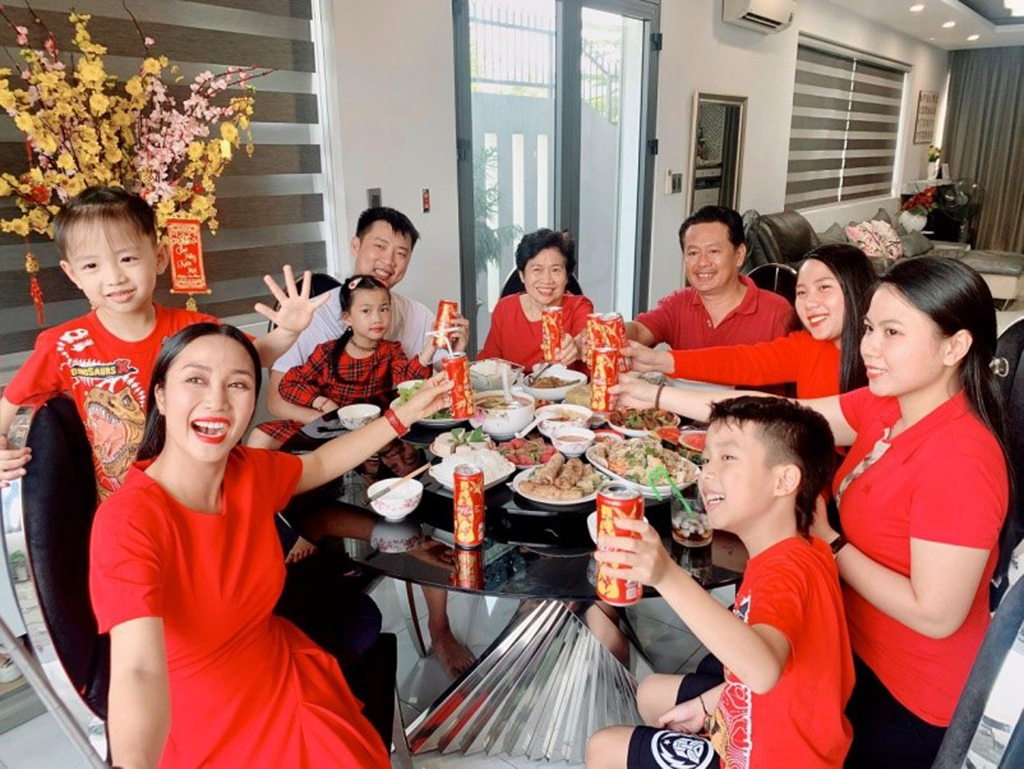 a flower festival
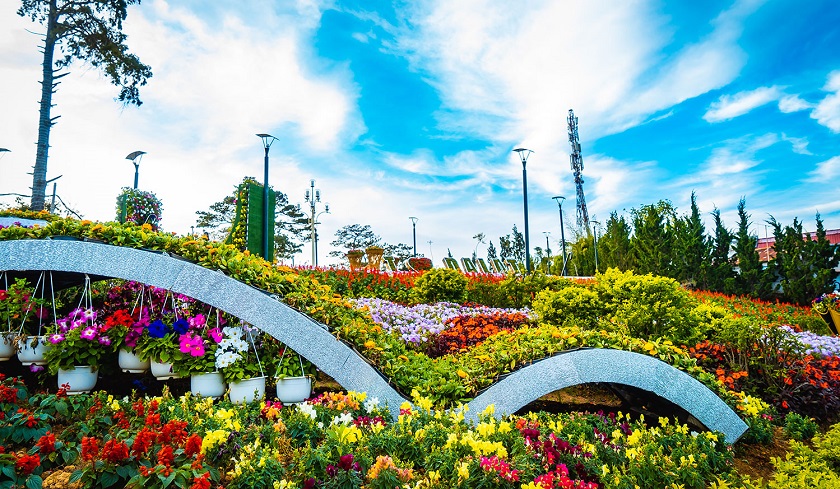 2
Activity 1
Look, listen and repeat.
Look at the pictures.
Where are they?
What are they doing?
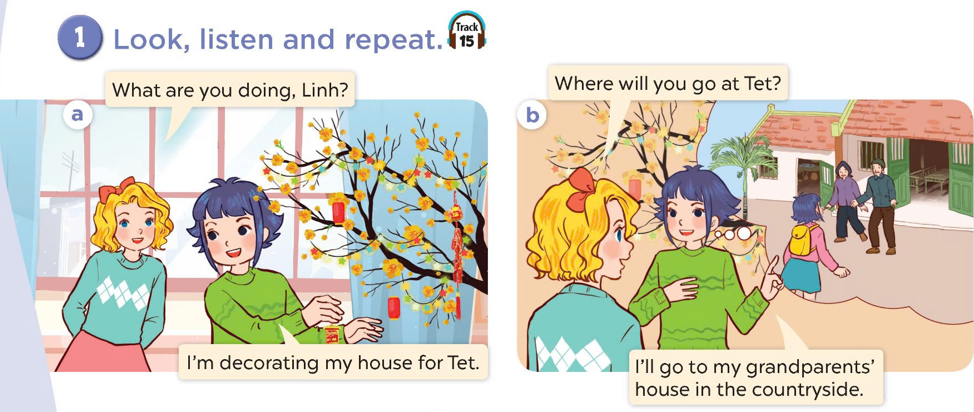 Look, listen and repeat.
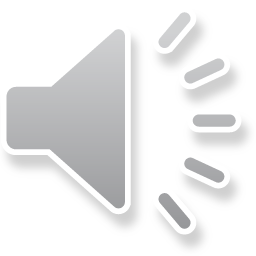 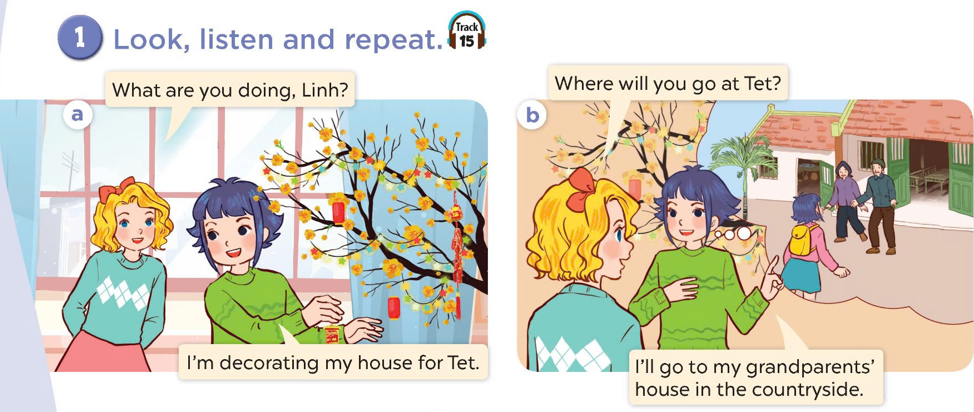 3
Activity 2
Listen, point and say.
Where will you go at Tet?
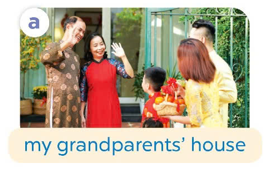 I will go to my grandparents’ house.
Where will you go at Tet?
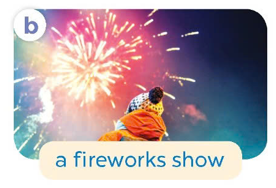 I will go to a fireworks show.
Where will you go at Tet?
Where will you go at Tet?
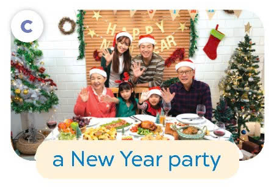 I will go to a New Year party.
Where will you go at Tet?
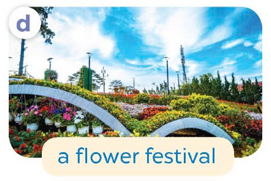 I will go to a flower festival.
Listen and repeat.
Look and repeat the phrases.
Work in pairs. Ask and answer.
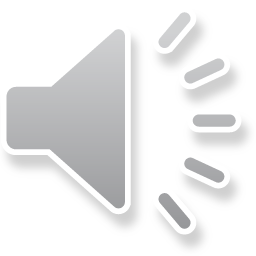 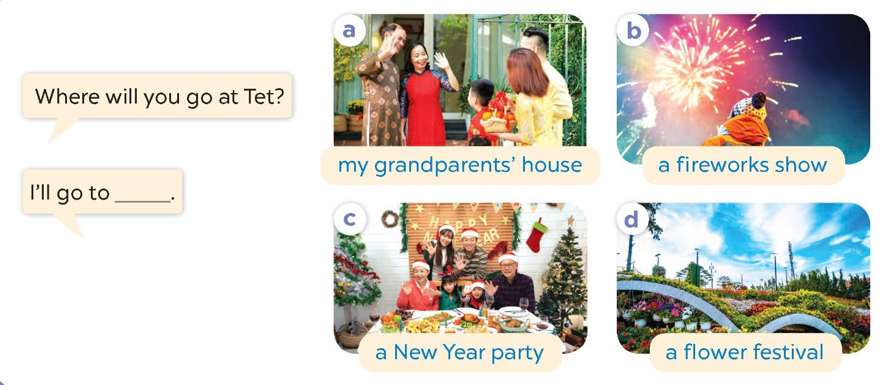 4
Activity 3
Let’s talk.
Look and say.
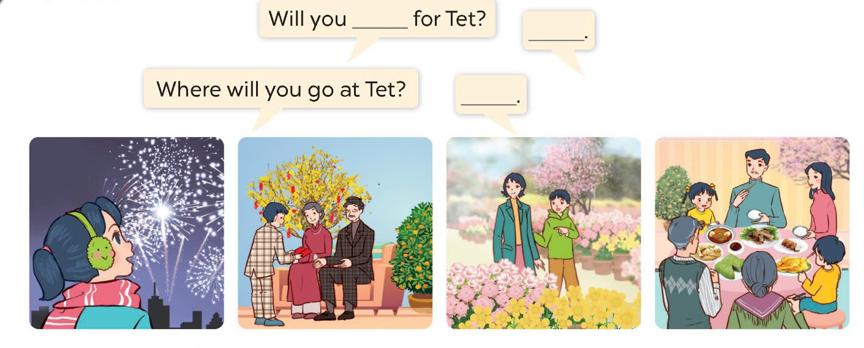 my grandparents’ house
a fireworks show
a flower festival
a New Year party
Work in pairs. Ask and answer.
Where will you go at Tet?
I’ll go to ________.
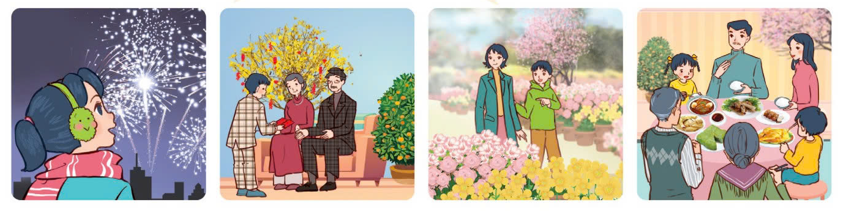 my grandparents’ house
a fireworks show
a flower festival
a New Year party
5
Game timeLucky number
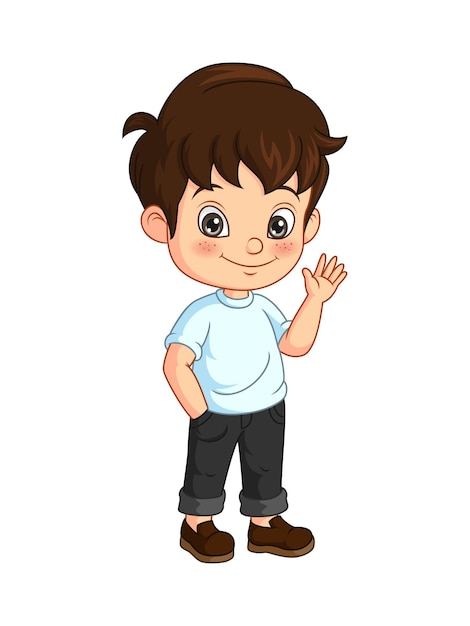 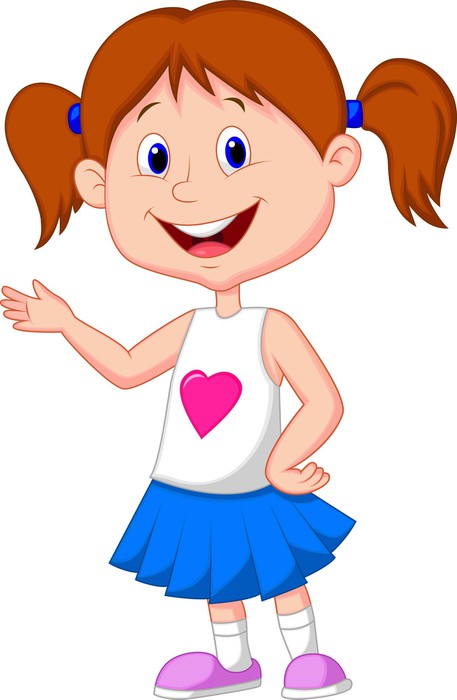 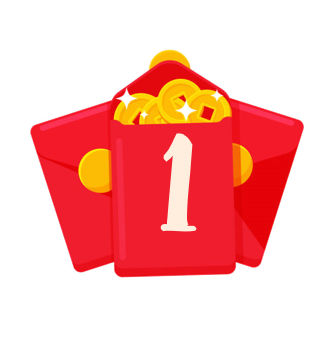 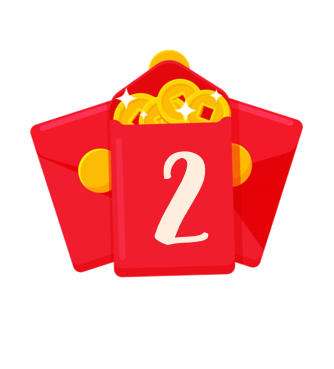 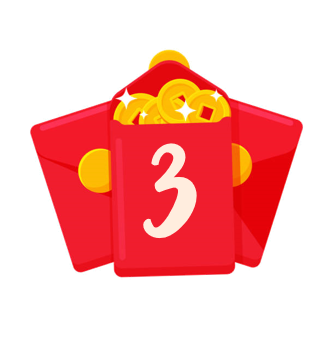 2
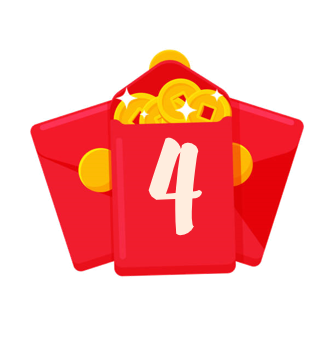 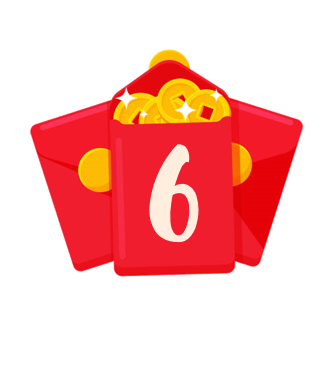 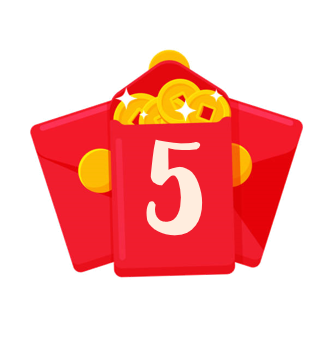 I will go to ……………………… .
my grandparents’ house.
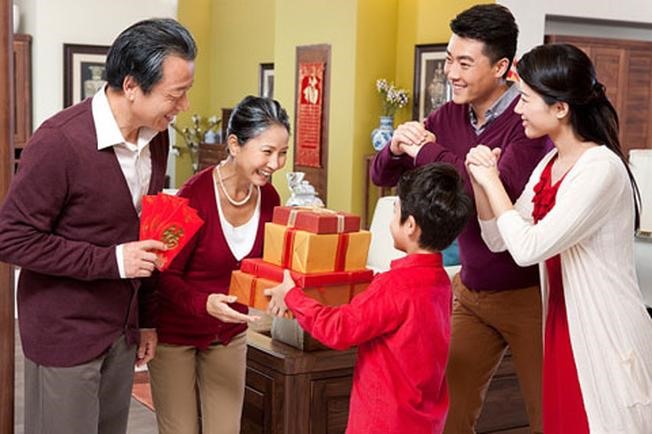 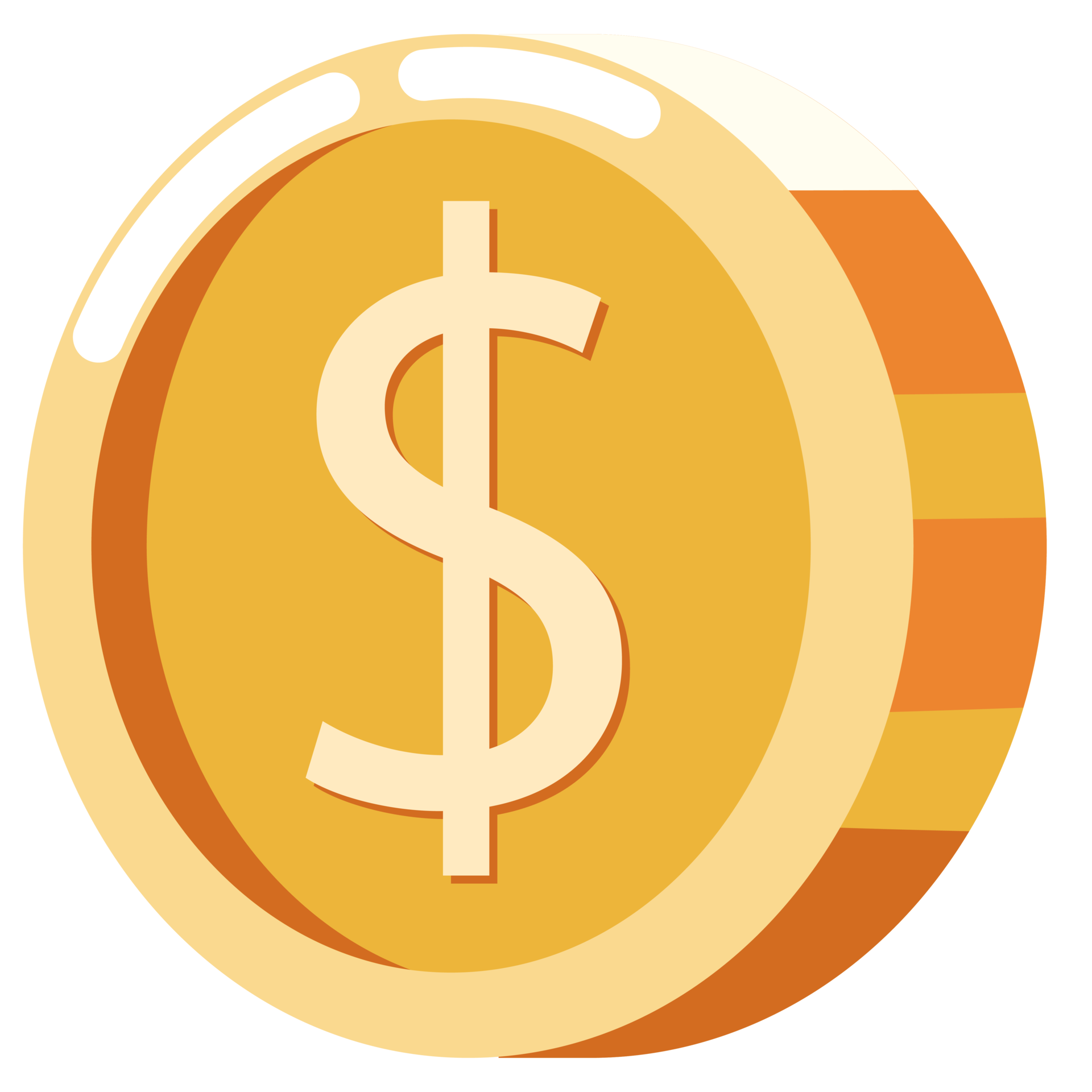 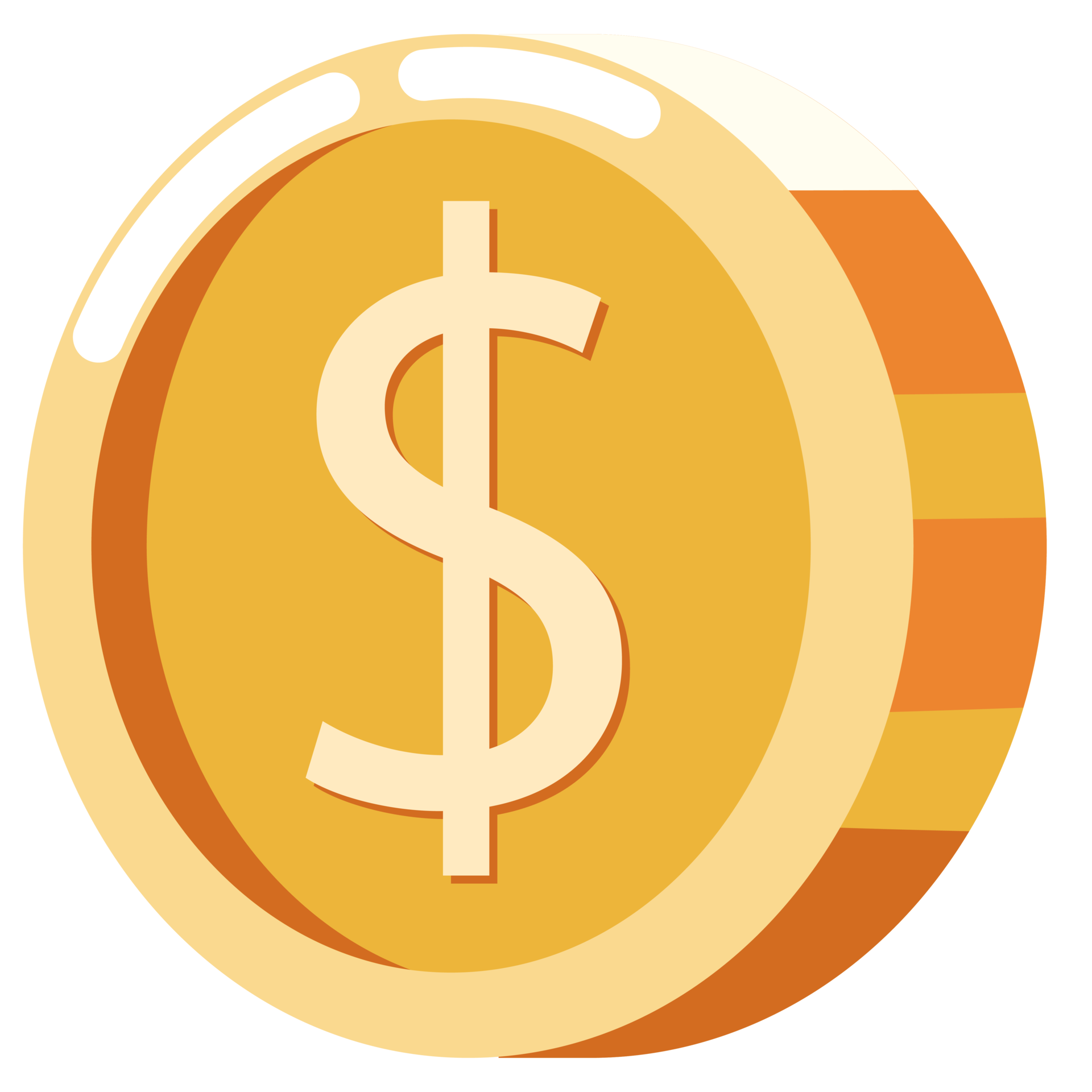 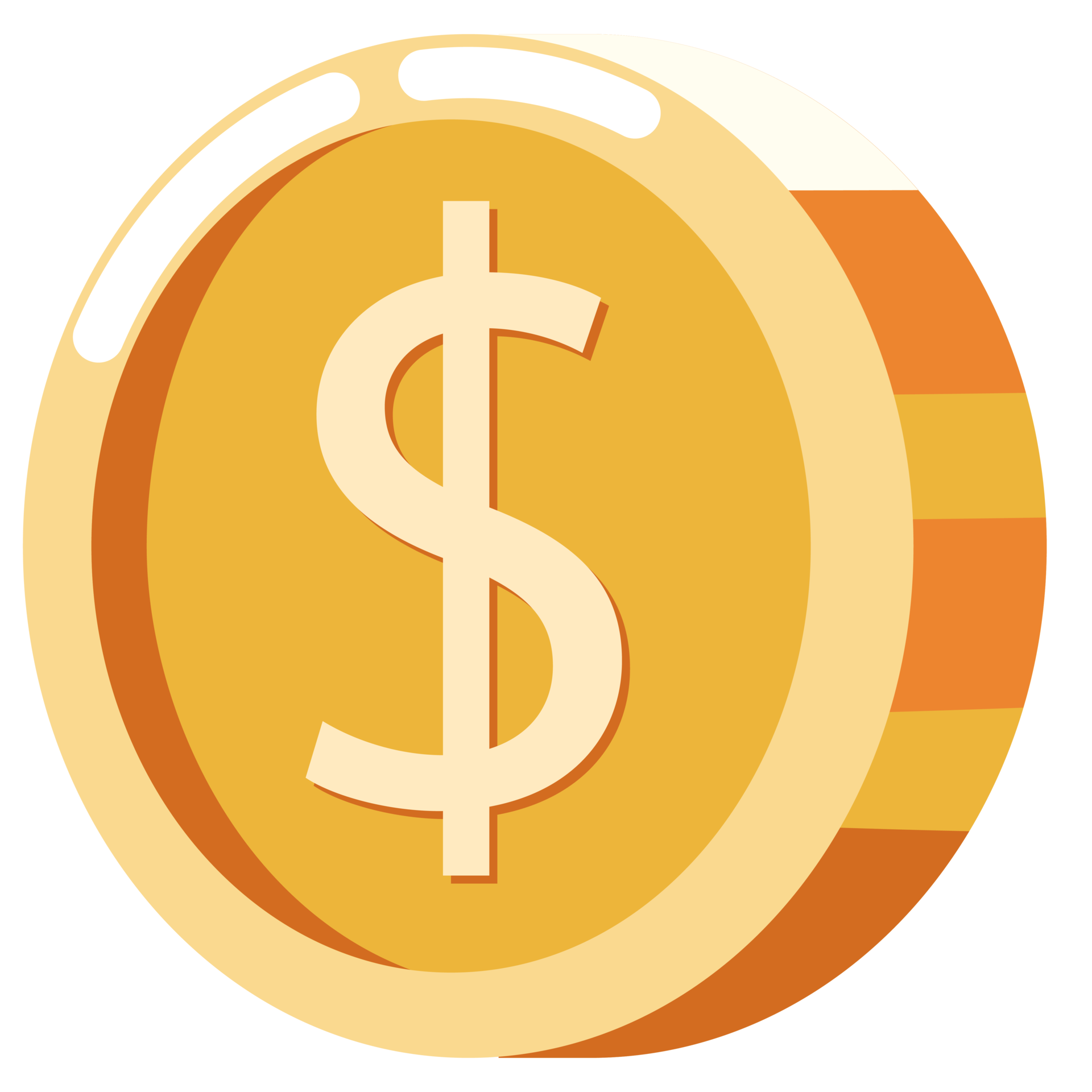 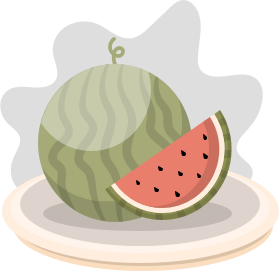 I will go to ……………………… .
a firework show.
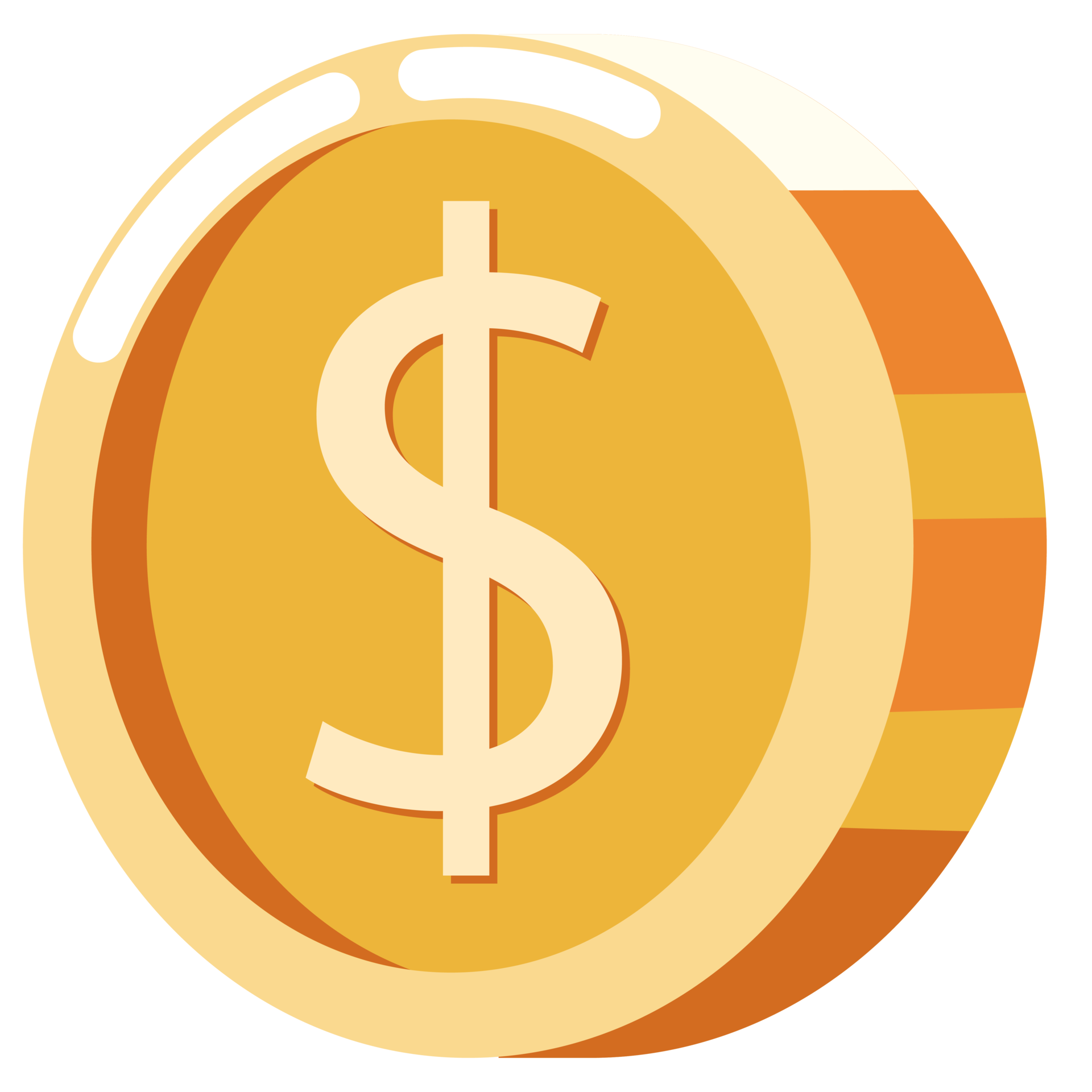 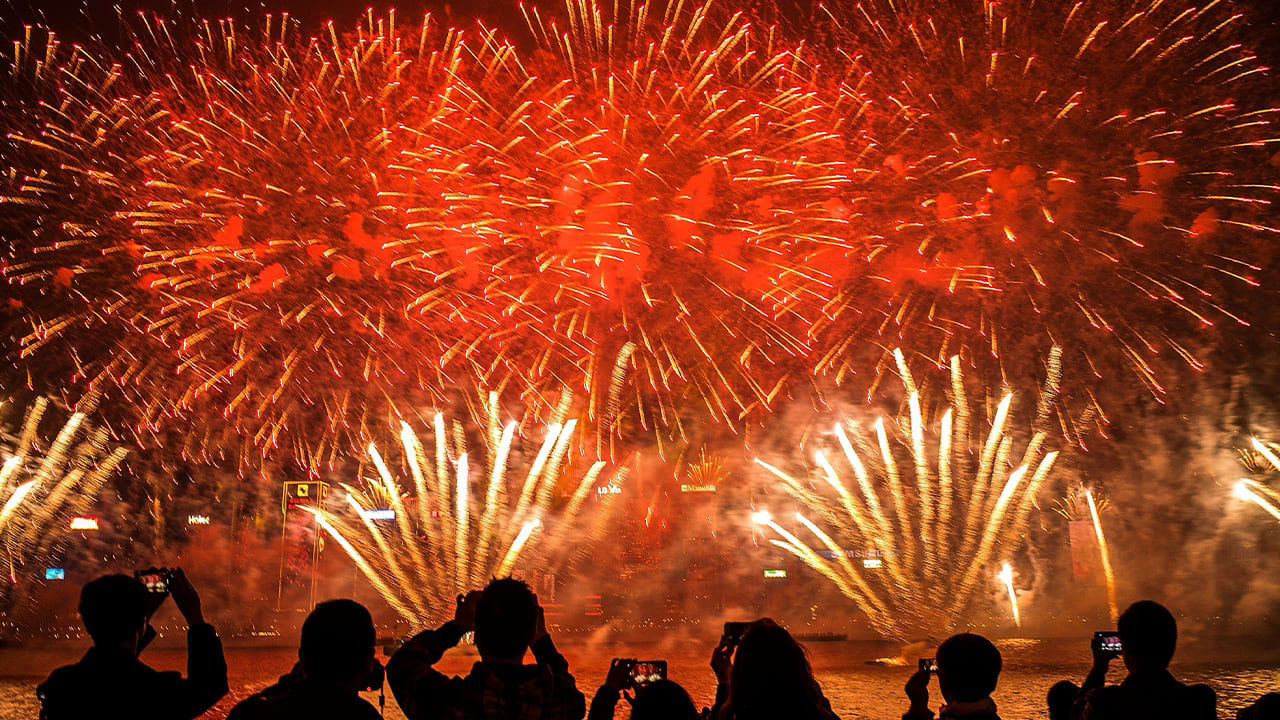 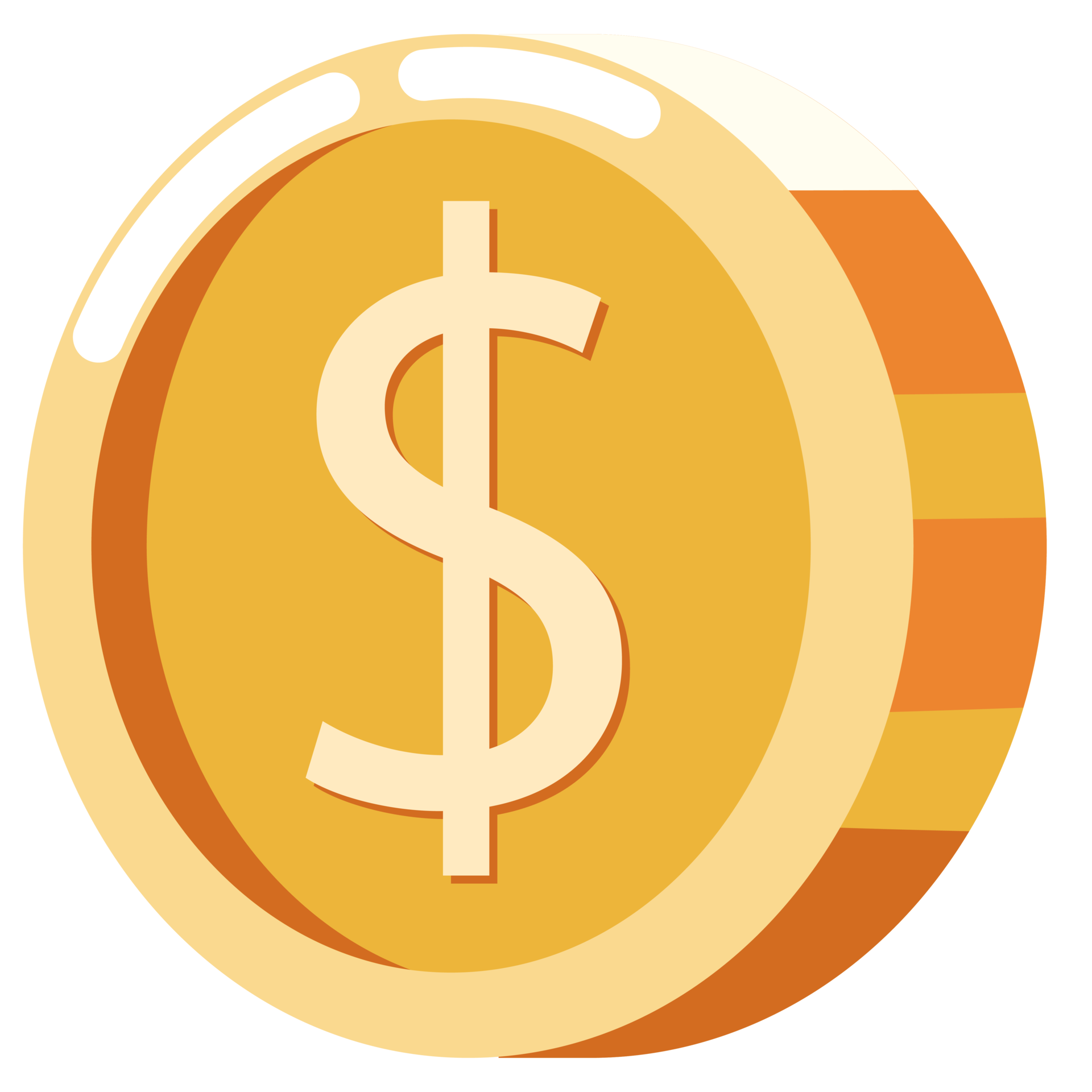 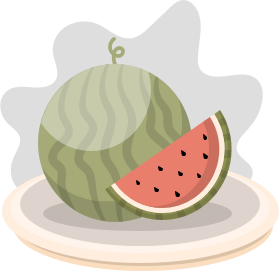 a New Year party.
I will go to ……………………… .
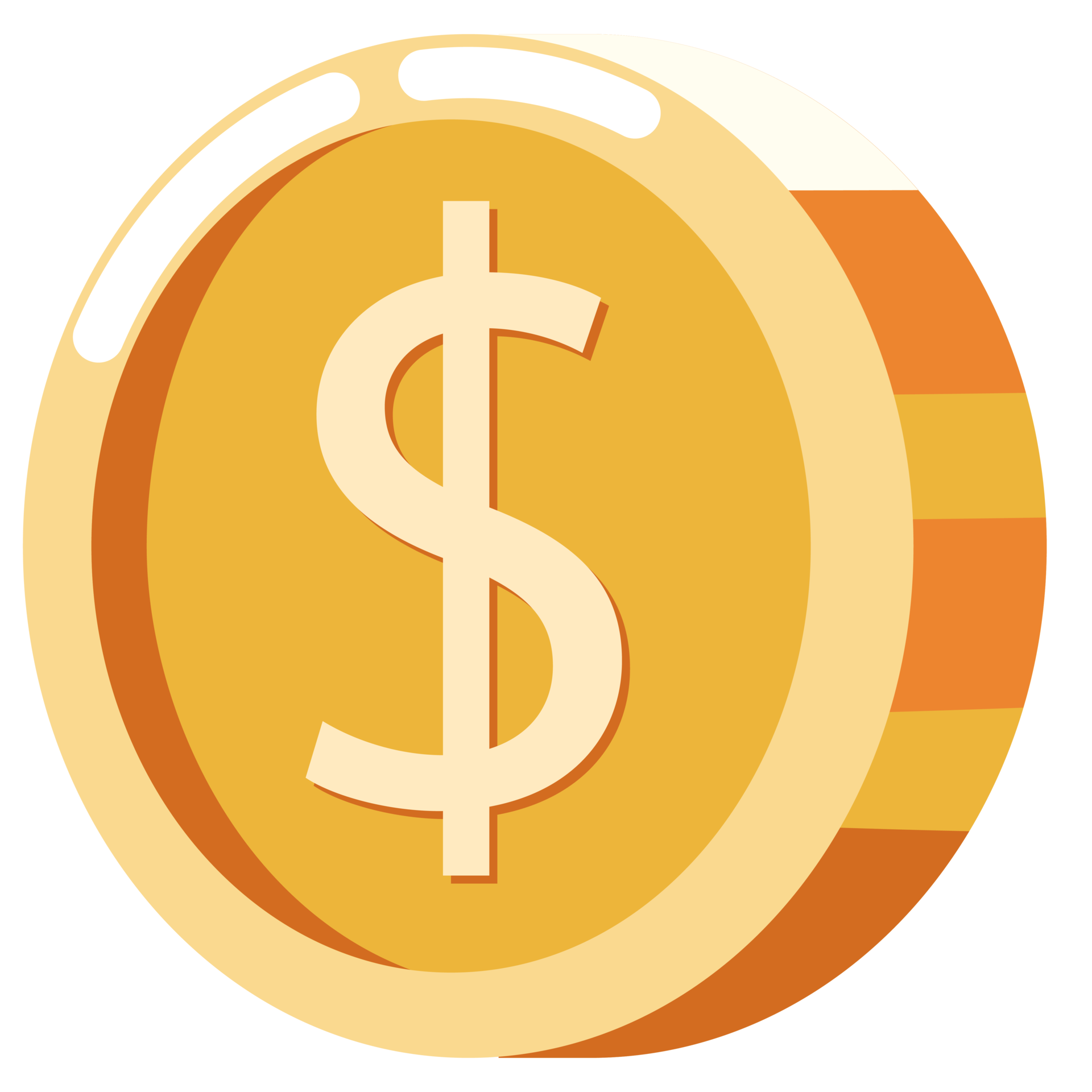 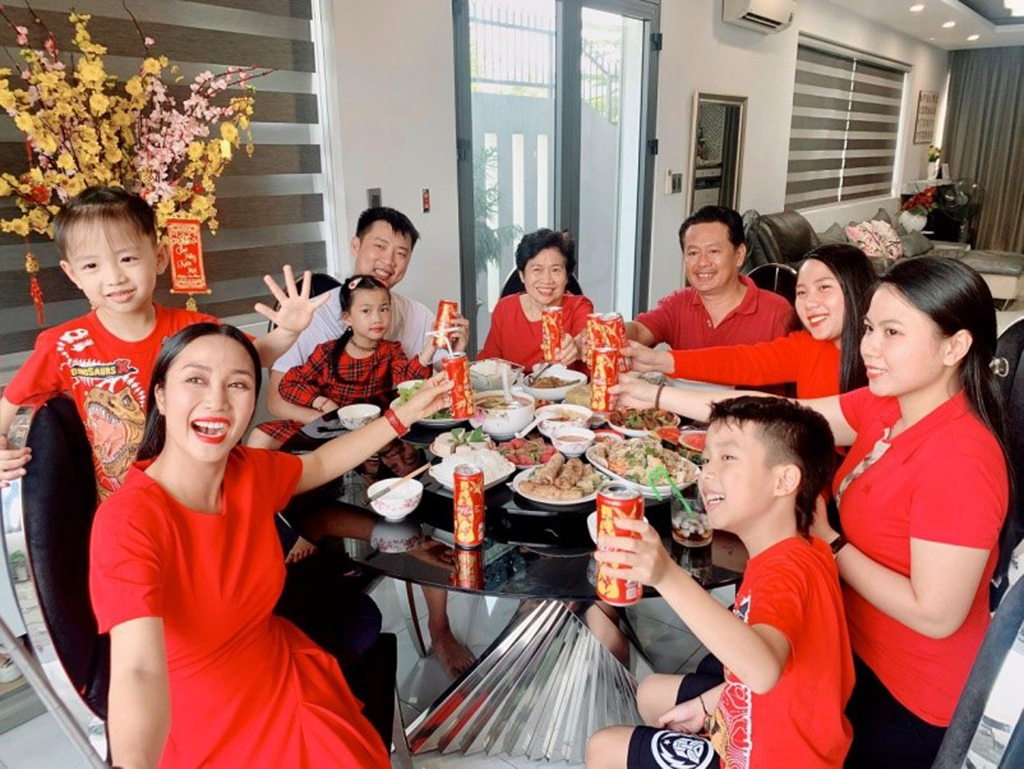 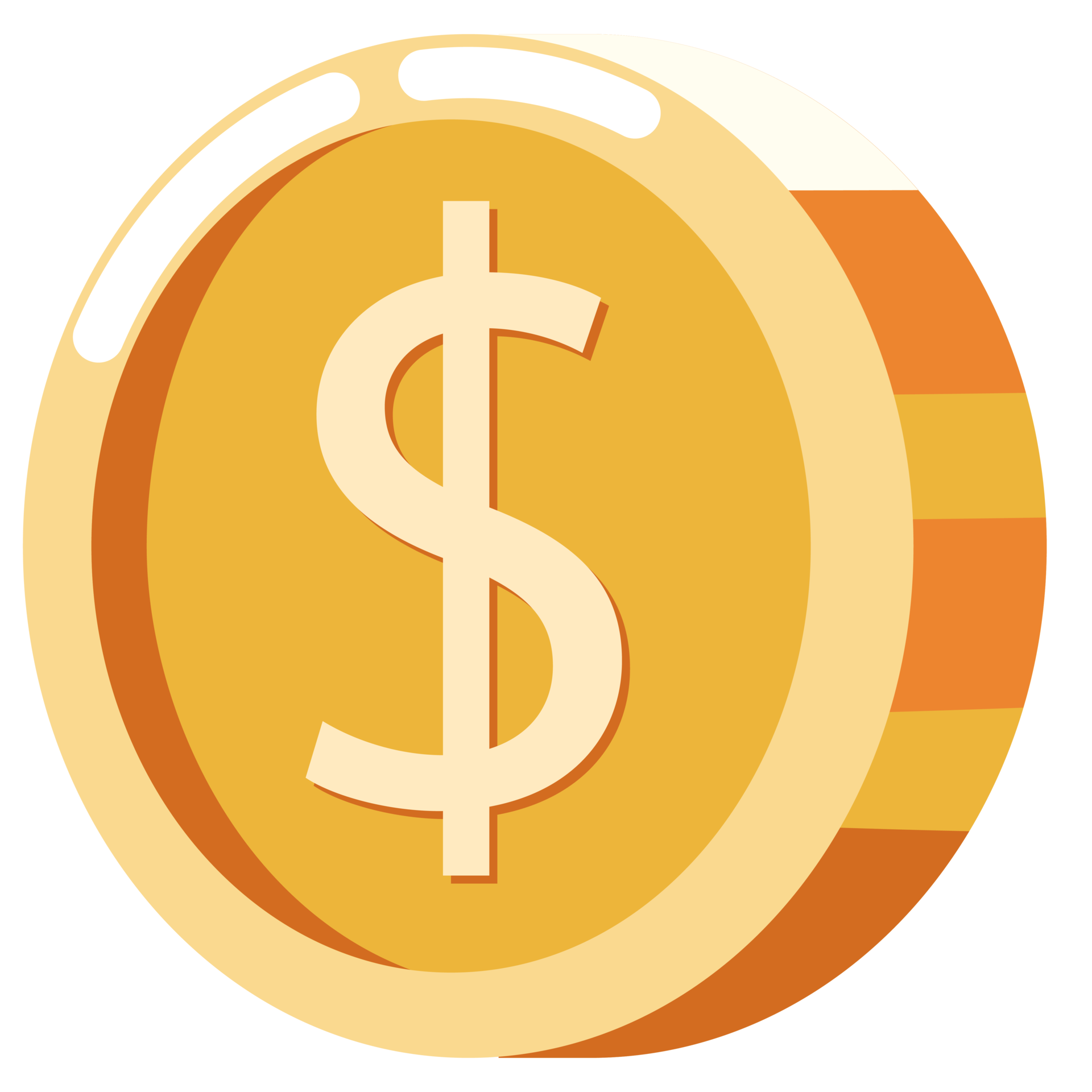 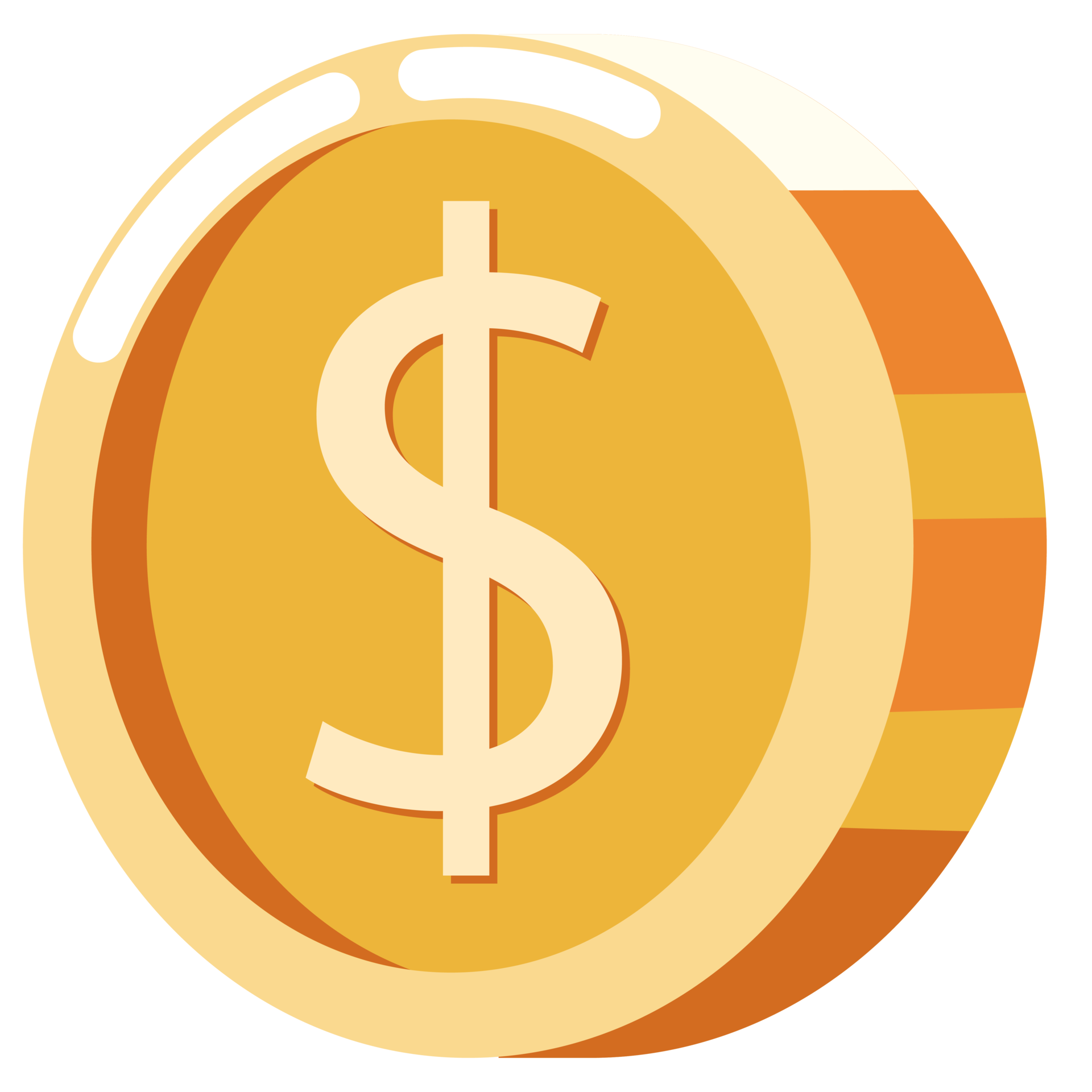 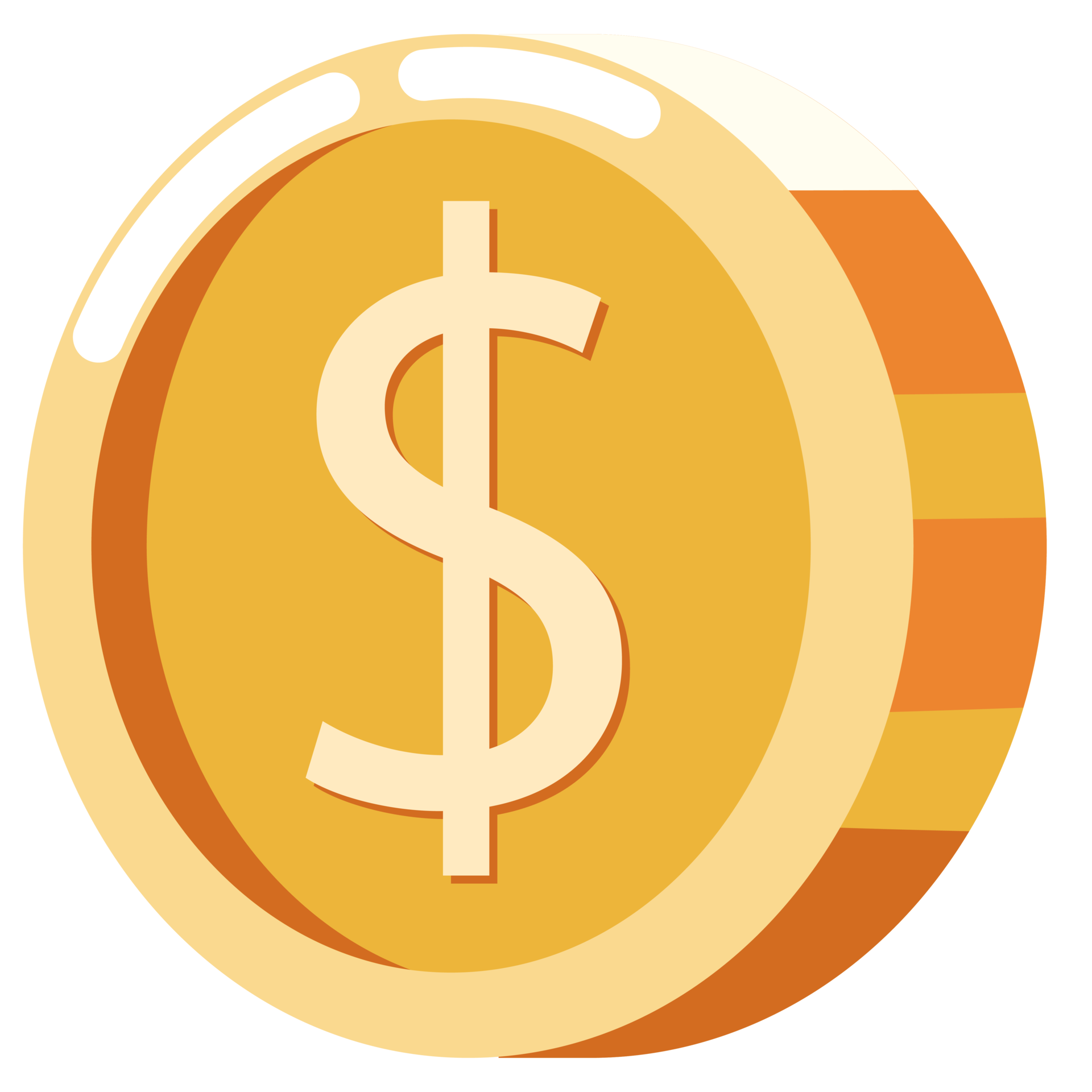 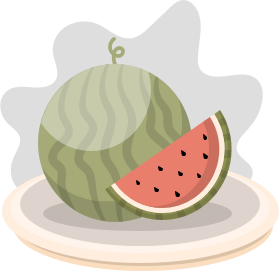 a flower festival.
I will go to ……………………… .
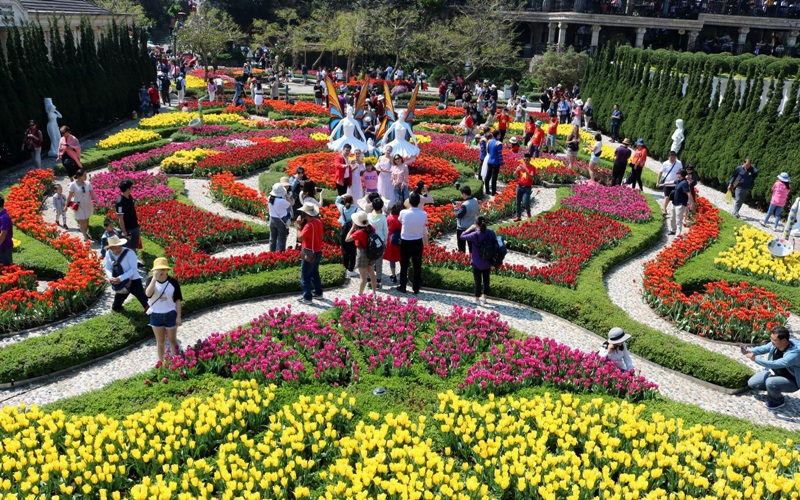 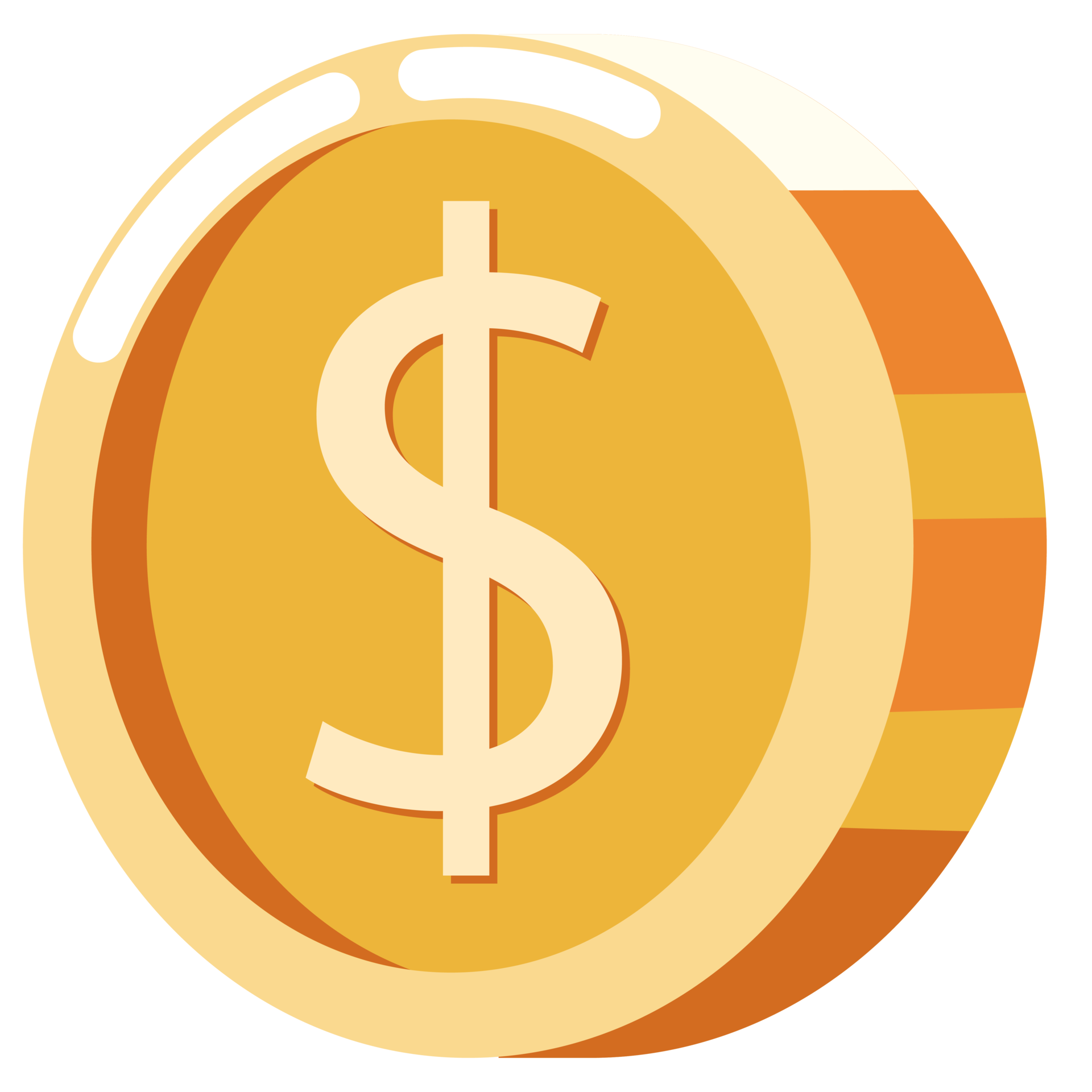 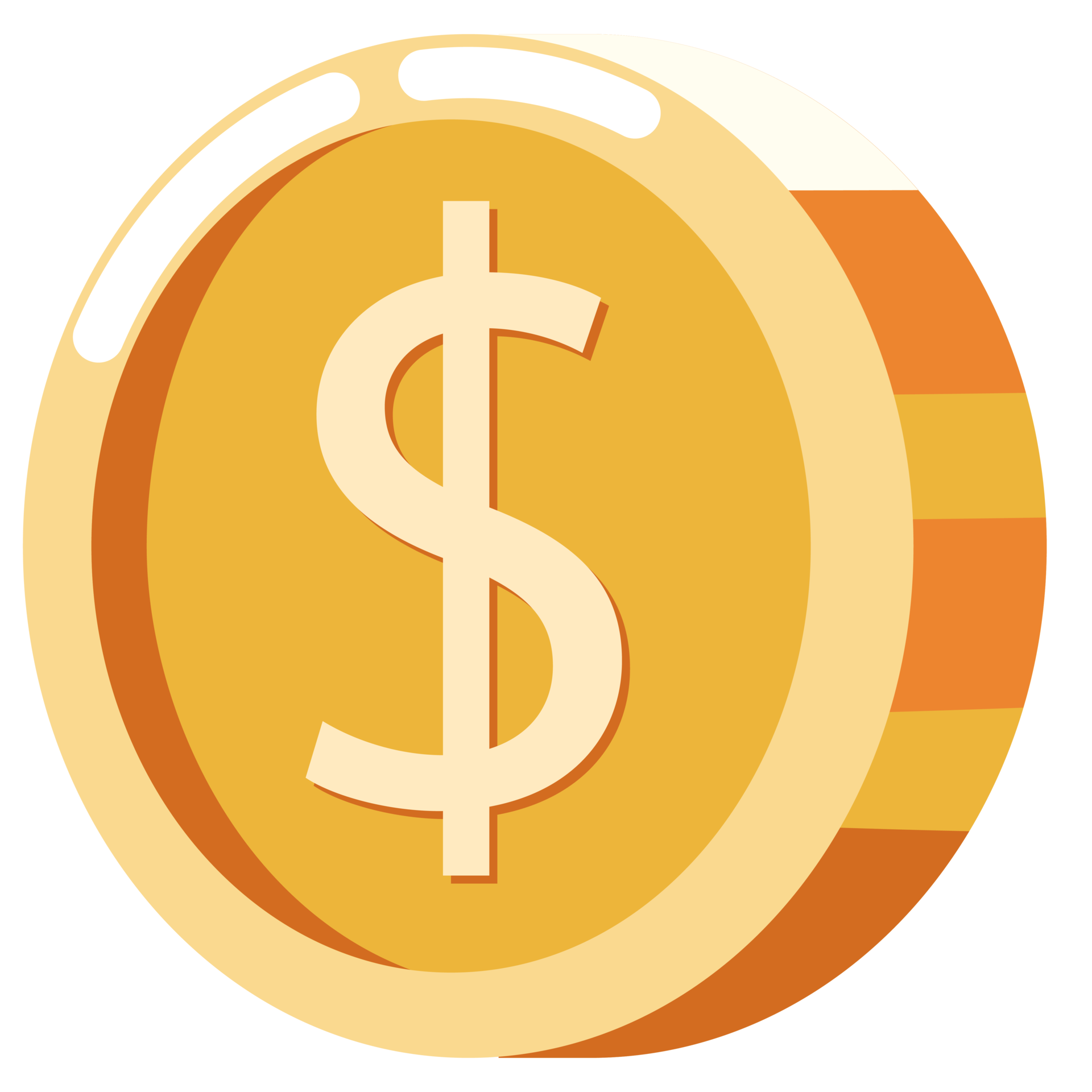 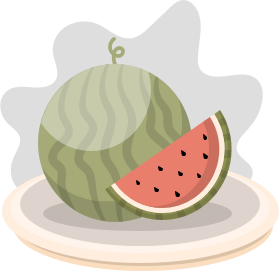 at/ Where/ will/ go/ Tet?/ you/
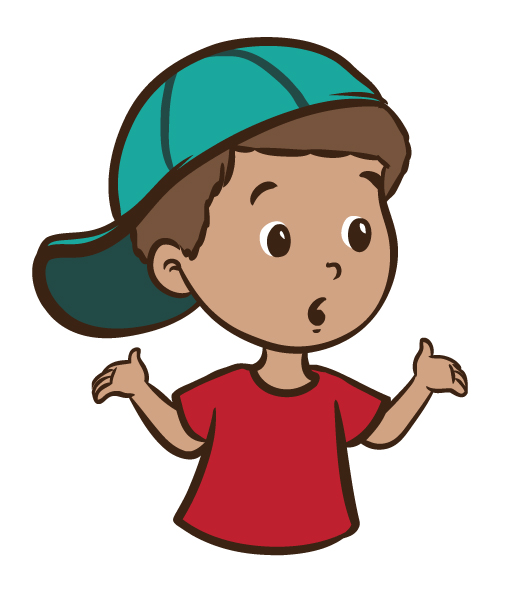 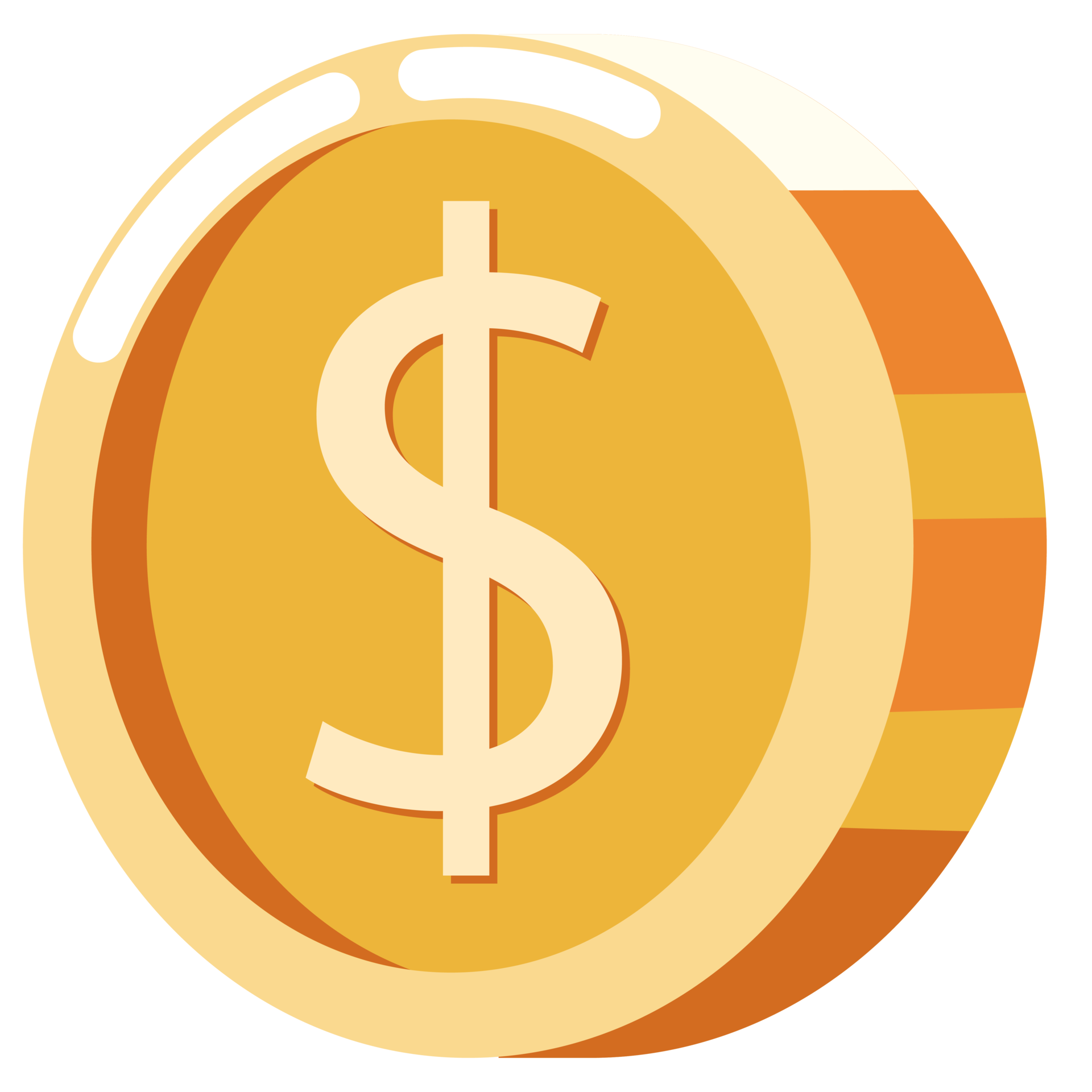 .…..?
Where will you go at Tet?
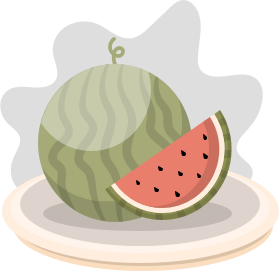 will/ I/ to / festival./ a / go/ flower/
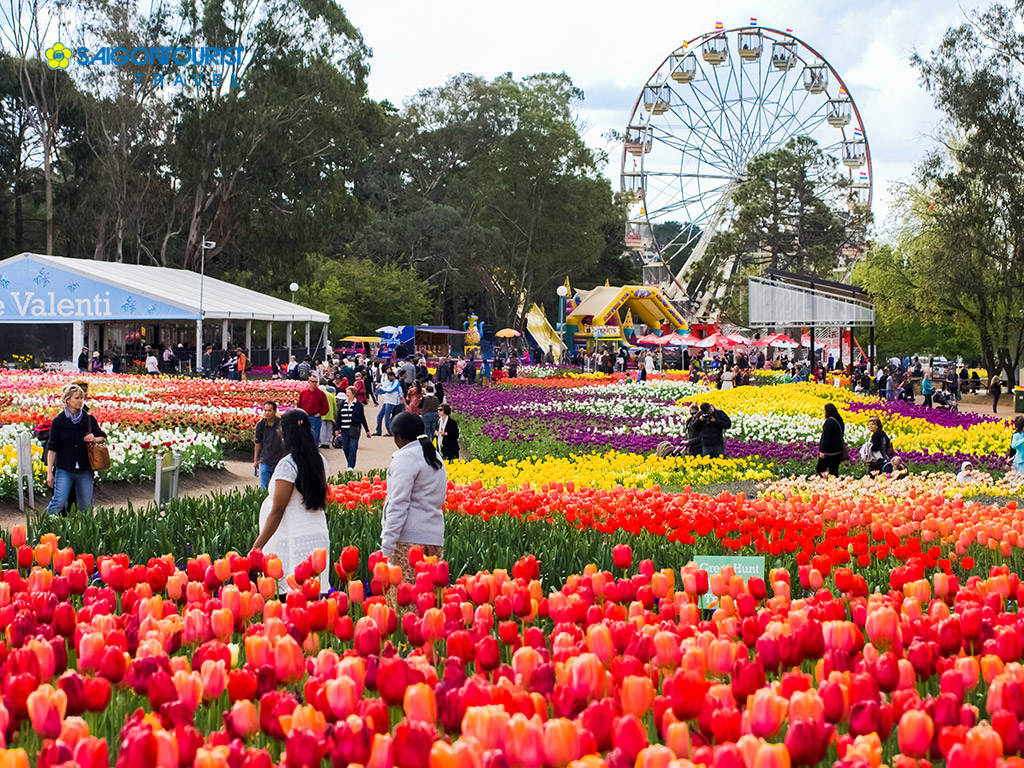 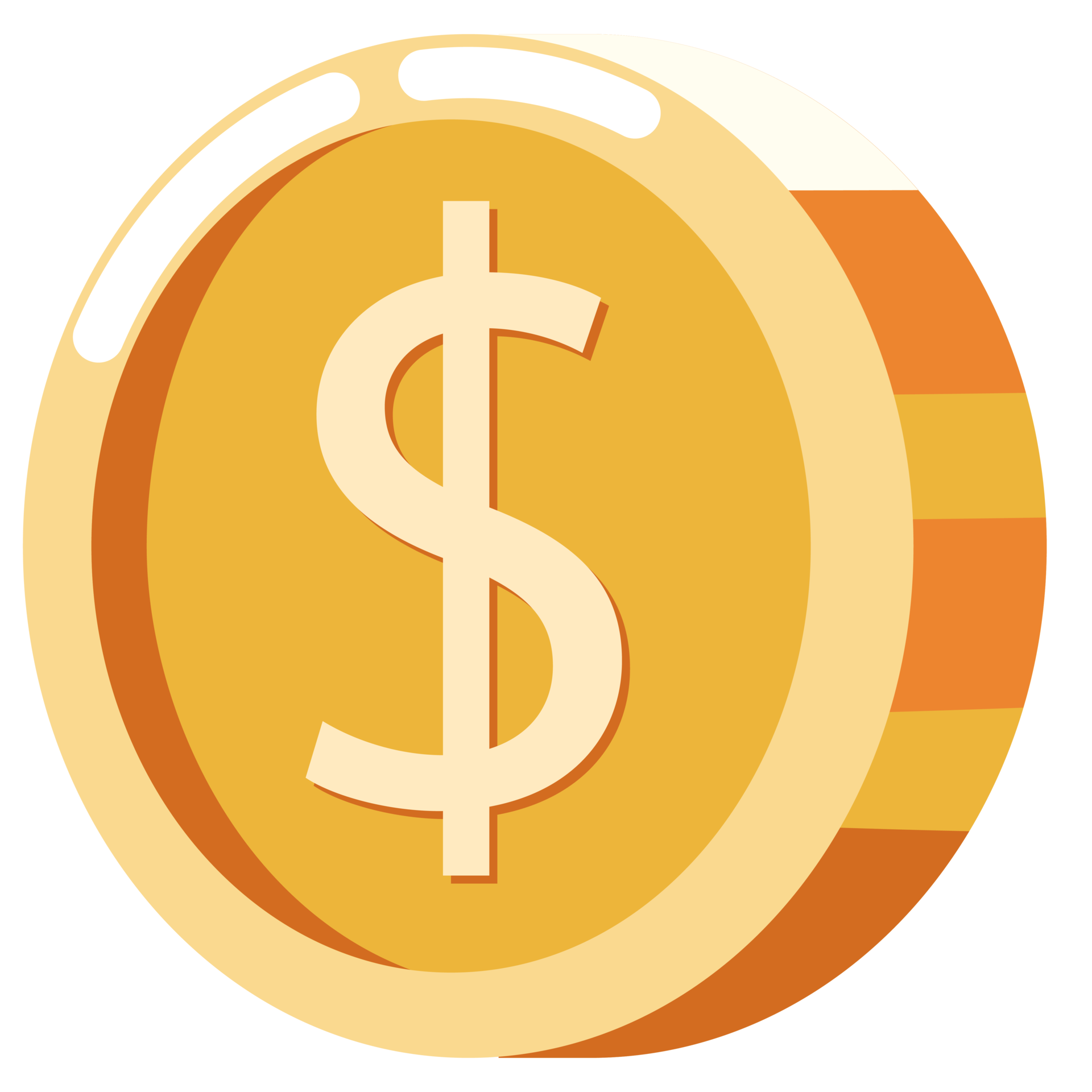 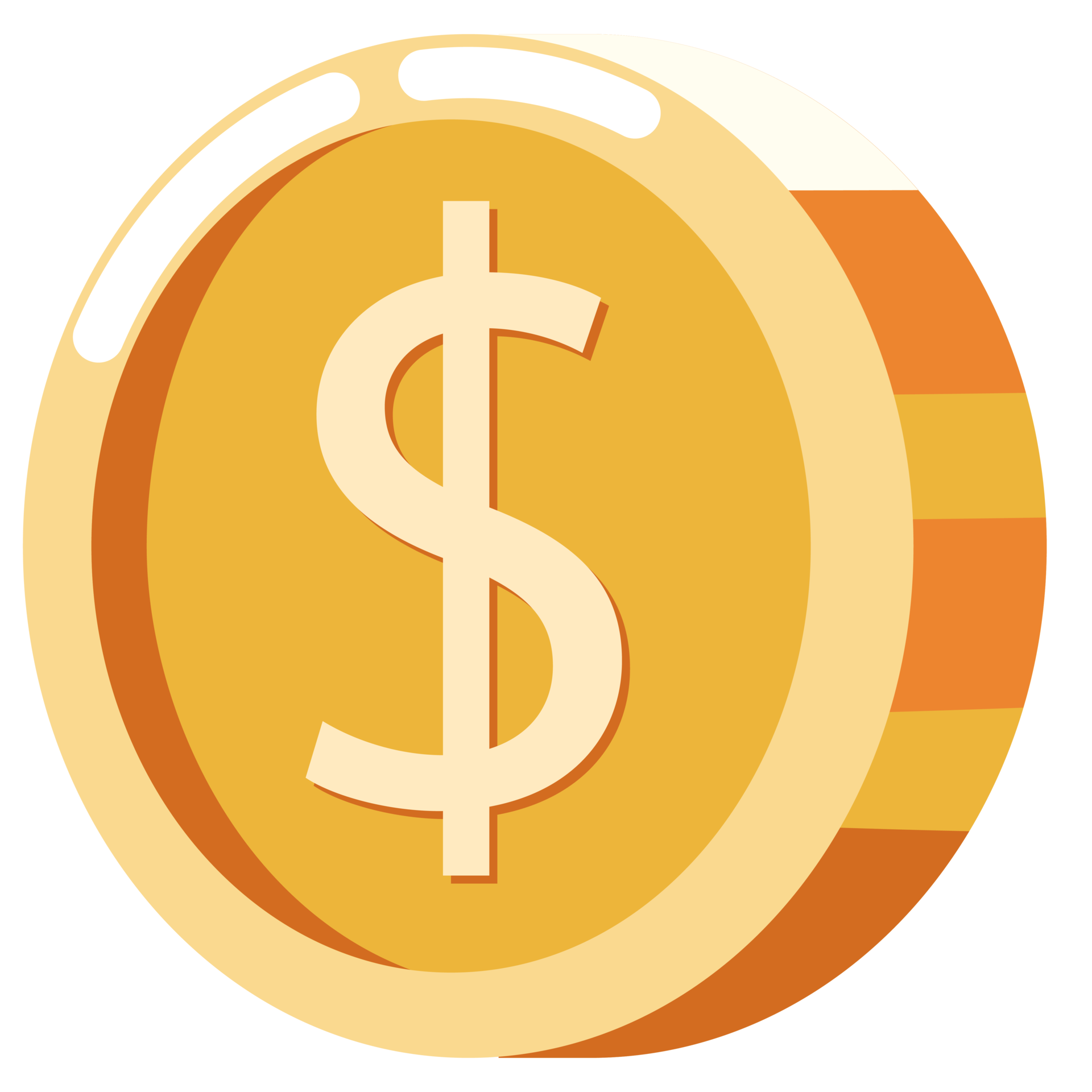 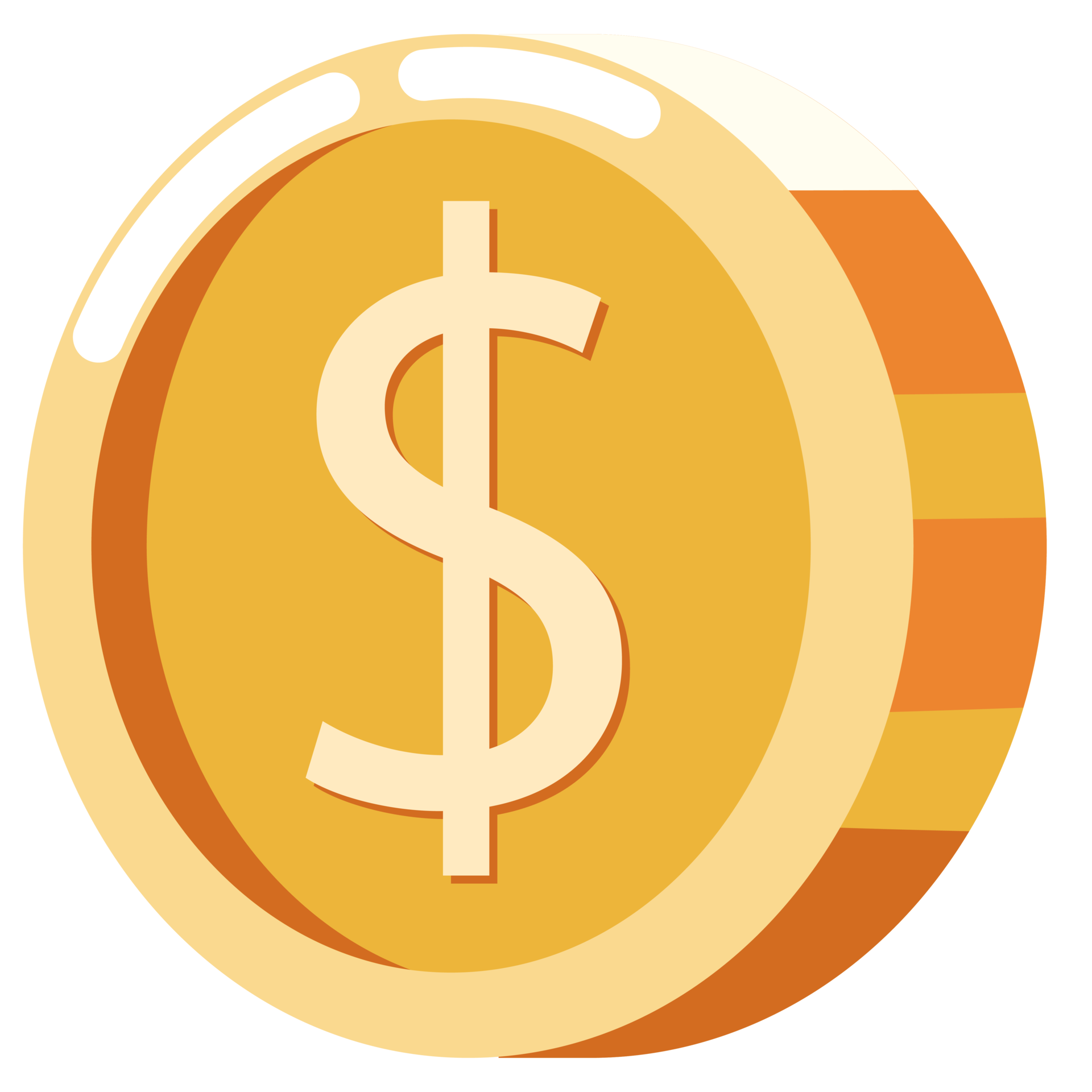 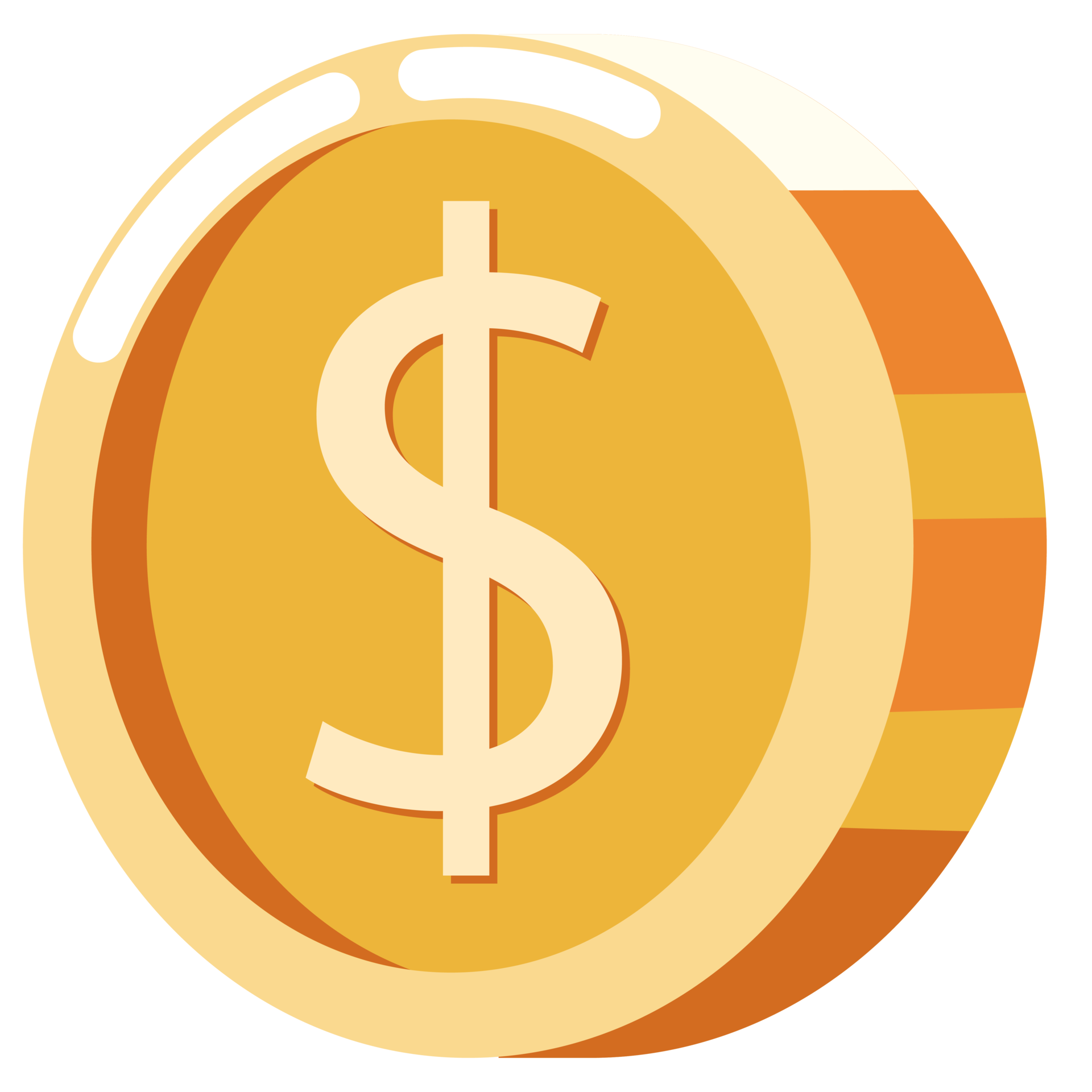 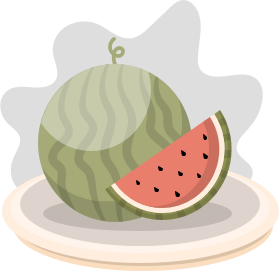 I will go to a flower festival.